Применение технологии «фото-кейс» для развития речемыслительной деятельности воспитанников старших дошкольников в группе компенсирующей направленности для детей с ТНР
Формирование связной речи у детей с речевыми нарушениями приобретает первостепенное значение в общем комплексе коррекционных мероприятий. Организация обучения детей с недоразвитием речи предполагает формирование умения планировать собственное высказывание, самостоятельно ориентироваться в условиях речевой ситуации и определять содержание своего высказывания.


Внедрение кейс-технологии в группе компенсирующей направленности для детей с ТНР позволяет на практике развить коммуникативные компетенции.
Кейс - технология – это способ организации краткосрочного обучения на основе подлинных или вымышленных ситуаций. Кейс-технология направлена на обучение детей анализу проблемной ситуации и активизации речемыслительной деятельности.
Название кейс-технология произошло от латинского «casus» - запутанный, необычный случай; а также от английского «case» - портфель, чемоданчик. 

Изначально кейс-технологии разрабатывались для обучения юристов и менеджеров. На сегодняшний день данные технологии адаптированы и могут широко использоваться в процессе обучения школьников и дошкольников.
Использование кейс-технологии предполагает знакомство с реальной или гипотетической проблемой и выработку своего взгляда на её решение. Сущность кейс-технологи - анализ проблемной ситуации. Анализ как логическая операция мышления способствует речевому развитию ребёнка, «поскольку речь является формой существования мышления, между речью и мышлением существует единство» (С.Л.Рубенштейн) 
Технология метода заключается в том, 
что разрабатывается или подбирается 
готовая конкретная ситуация, 
ставится комплекс вопросов 
или задач, разворачивается дискуссия.
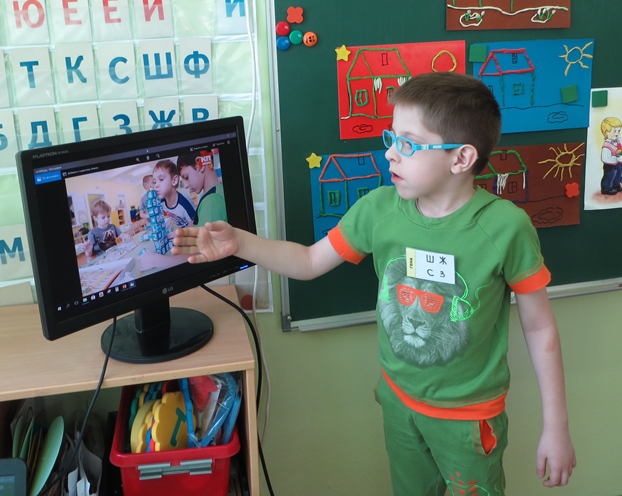 Фото-кейс - это фотографии, которые используются для рассмотрения проблемной ситуации, далее идет анализ возможных решений и выбор лучшего из них. А фотография с продолжением мотивирует интерес детей.
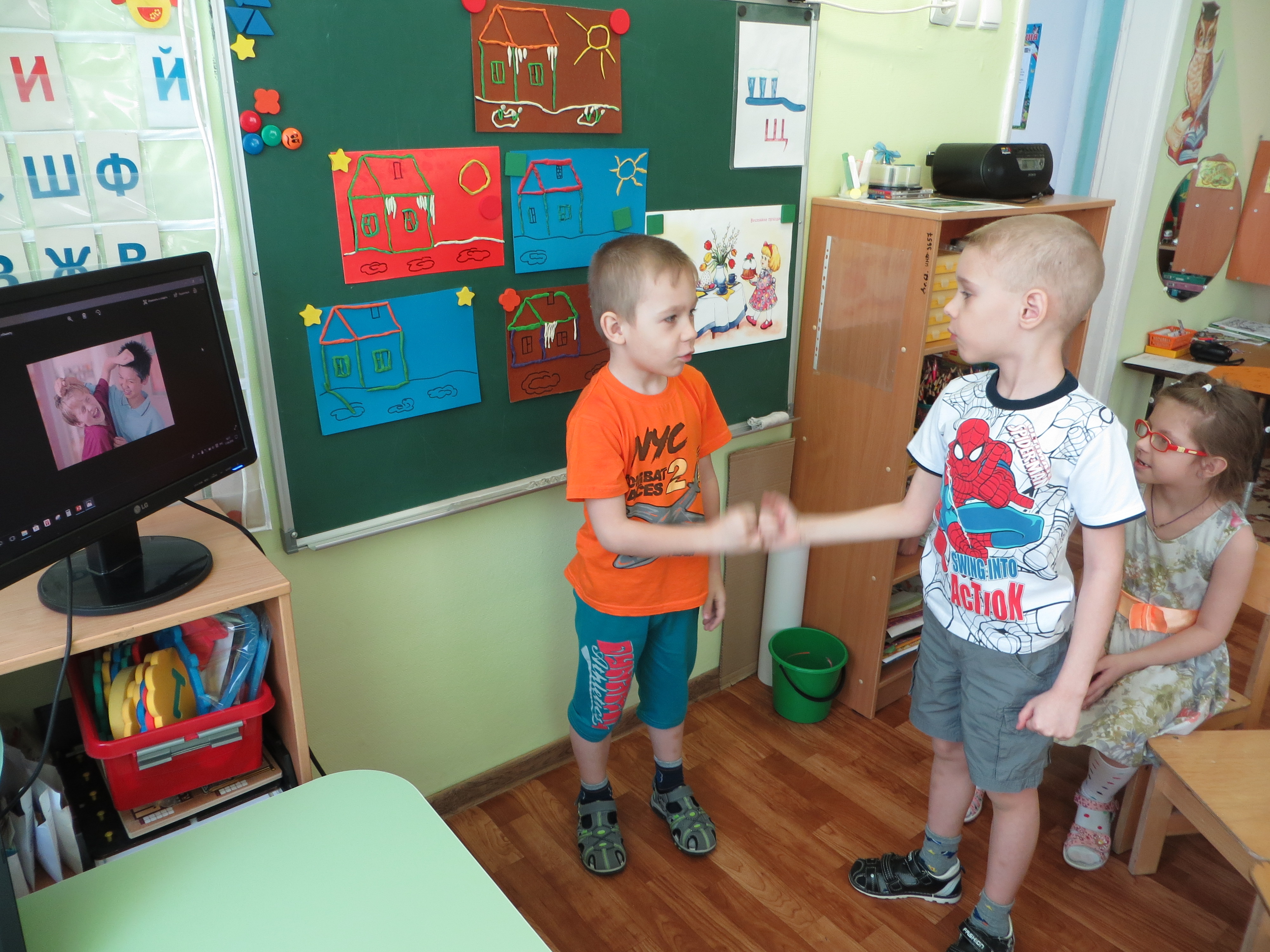 Фото-кейс активизируют мысль детей, развивают воображение, воспитывают чувства, усиливают потребность в общении с другими людьми. Данная технологии помогают повысить интерес детей к изучаемому предмету, развивают у них такие качества, как социальная активность, коммуникабельность, умение слушать и грамотно излагать свои мысли.
В старшем дошкольном возрасте дети начинают осознавать события, которых не было в их личном опыте, их интересуют не только поступки героев, но и мотивы поступков, чувства. Наиболее существенными становятся социальные связи, выраженные в сюжете через позу людей, их жесты и внешние выразительные действия.
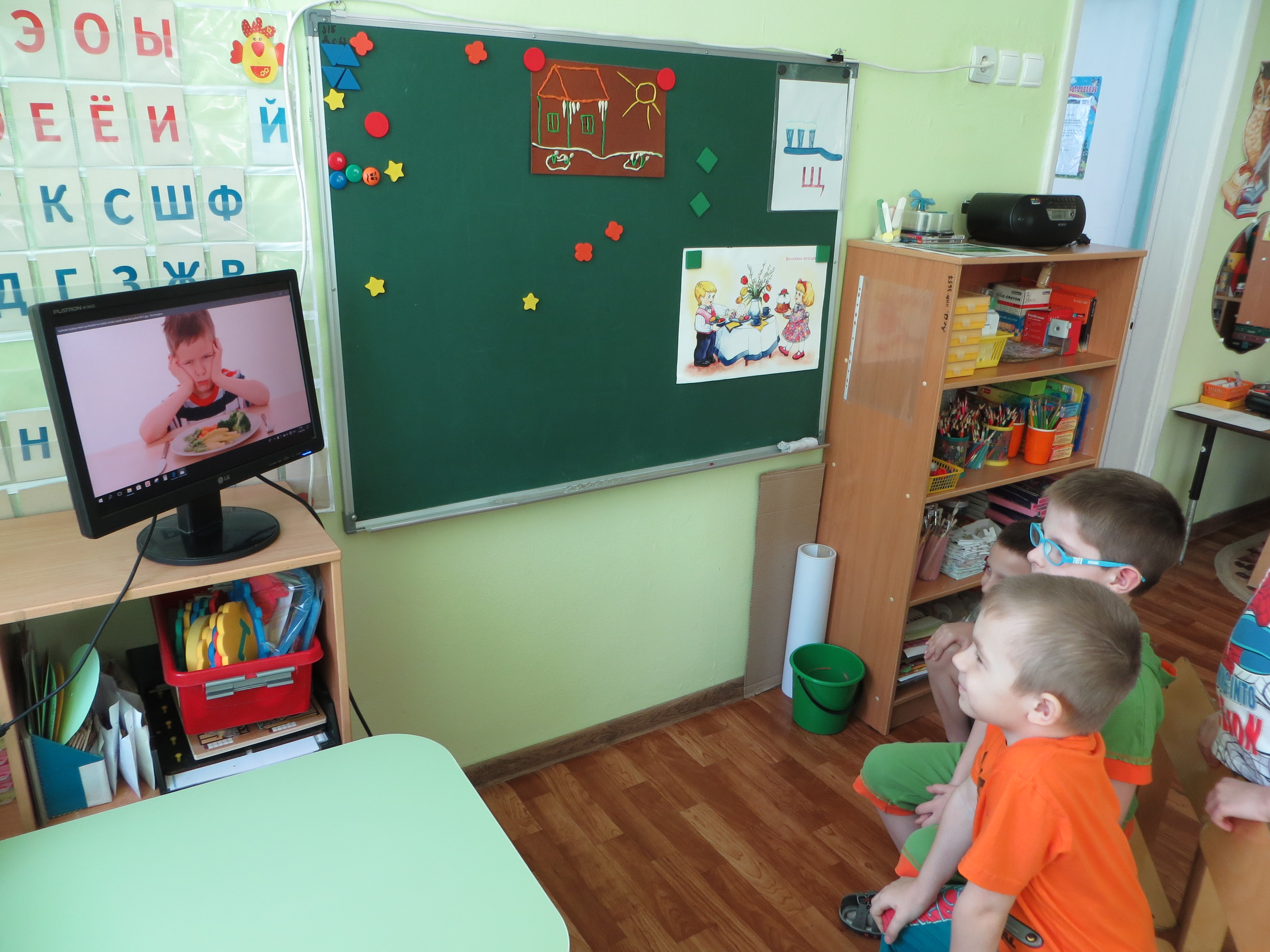 Комплект «фото-кейс»
Фотографии
 текст, о каком-либо событии 
вопросы после основного текста
 технологическая карта 


Это практический материал, разработанный в творческой лаборатории «Современные образовательные технологии, под научным руководством профессора кафедры педагогики и методик преподавания ТГУ, доктора педагогических наук И.В. Руденко.
Учатся отстаивать свою точку зрения в общении
Развивает социальную активность, коммуникабельность
Развивает умение вести диалог со взрослыми и сверстниками
Развивает умение слушать и грамотно излагать свои мысли
Развивается  воображение
Влияние применения фото-кейсов на развитие дошкольников
повышает интерес детей к обсуждаемой теме
Формирует умение взаимодействовать в системах
 «ребенок-ребенок», «ребенок-взрослый»
учатся получать необходимую информацию в общении
Пример «фото-кейса»

«Случай на дороге
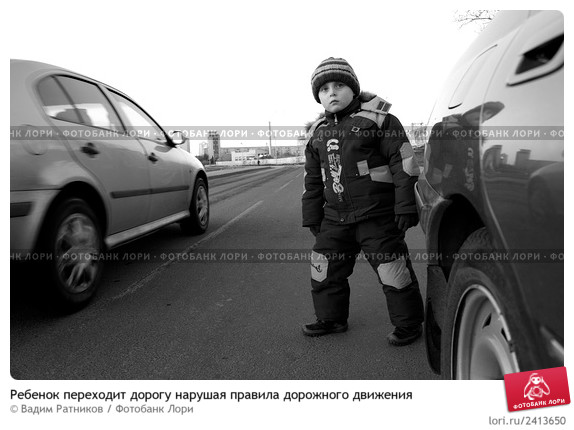 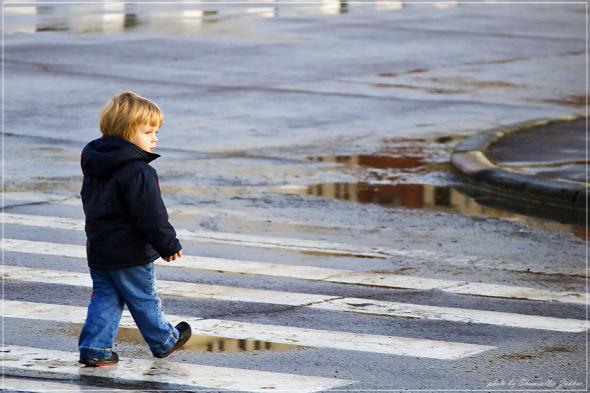 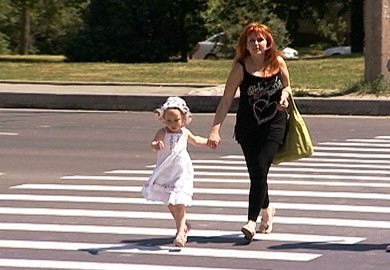 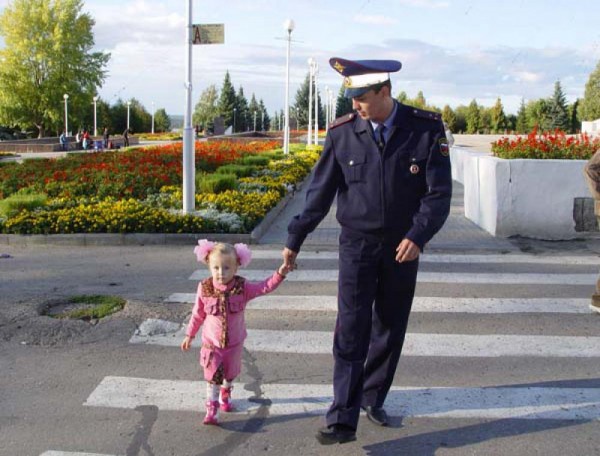 создаем фото-кейс
5
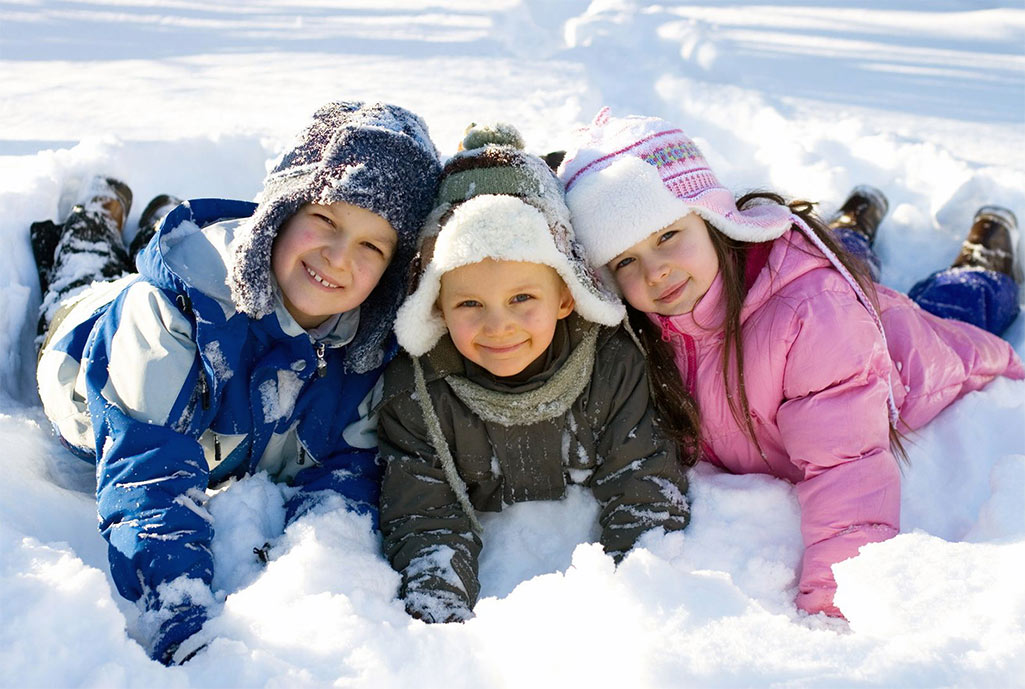 1
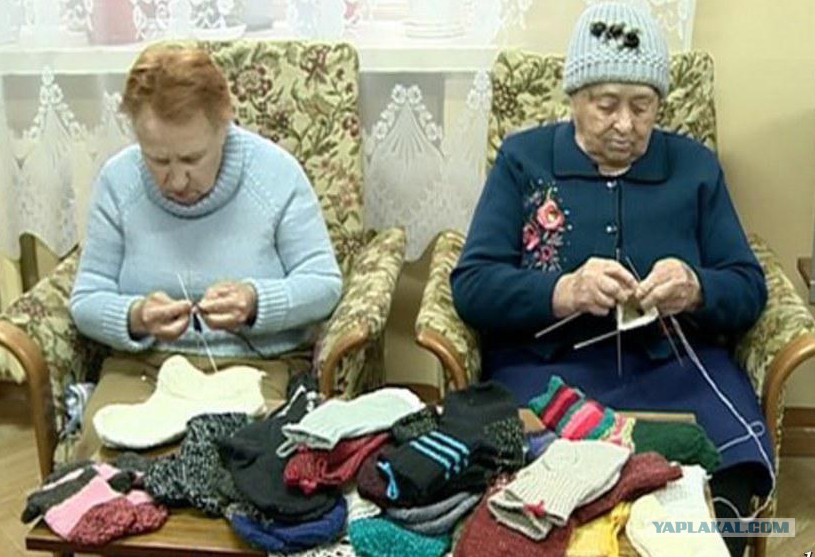 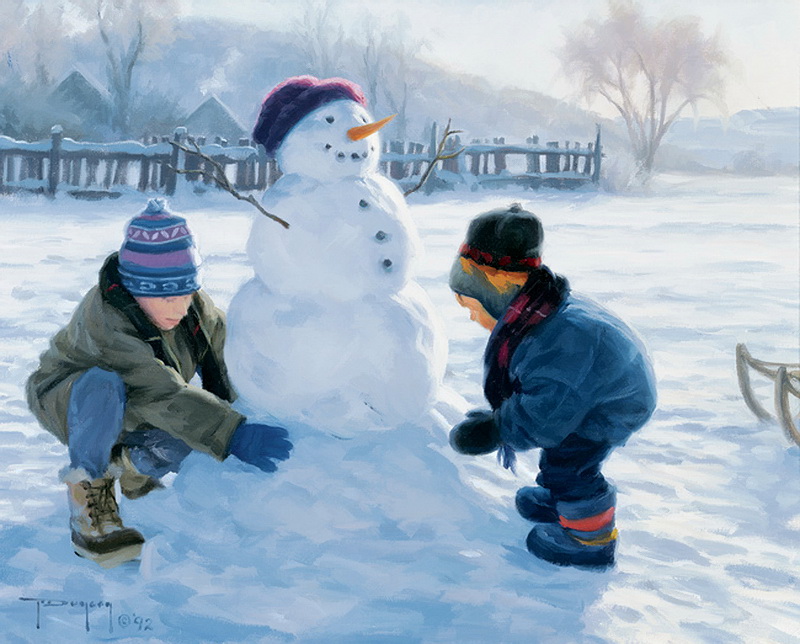 3
4
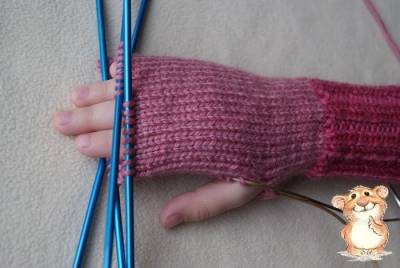 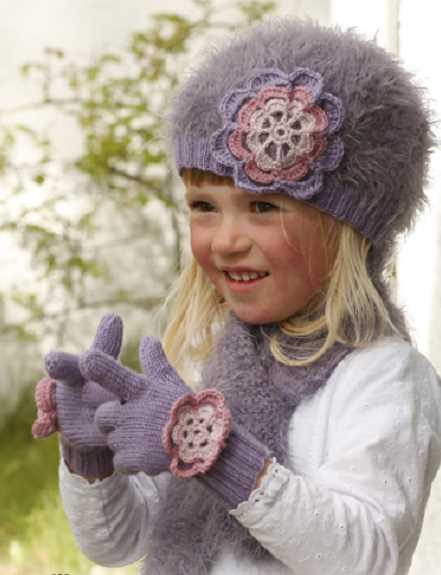 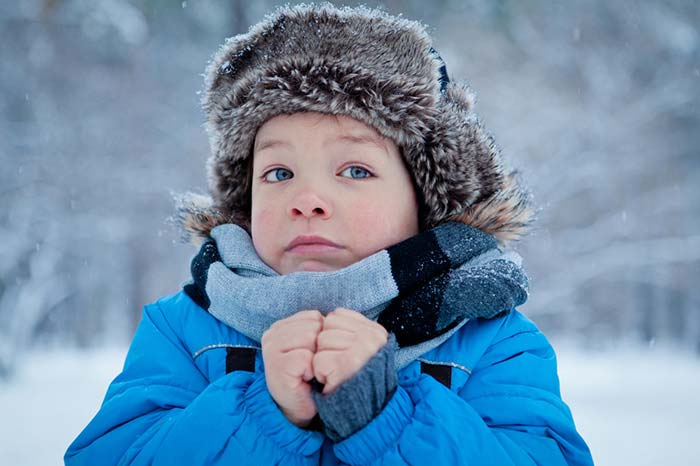 2
6
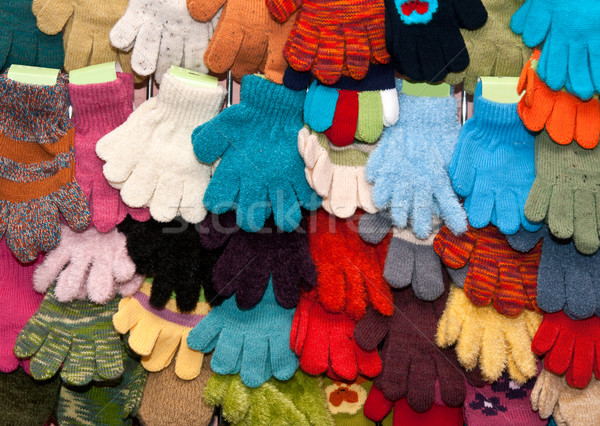 7
Случай на прогулке
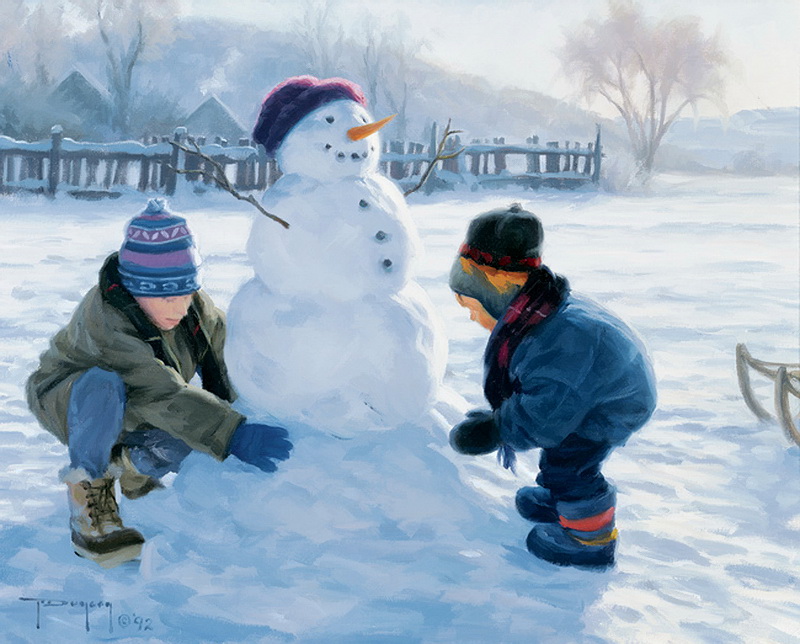 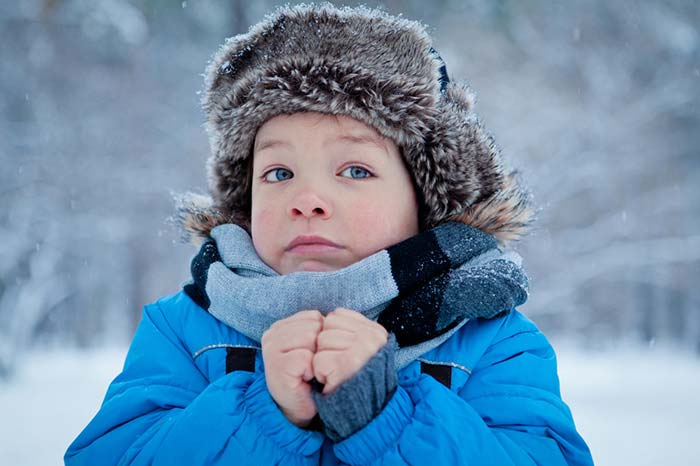 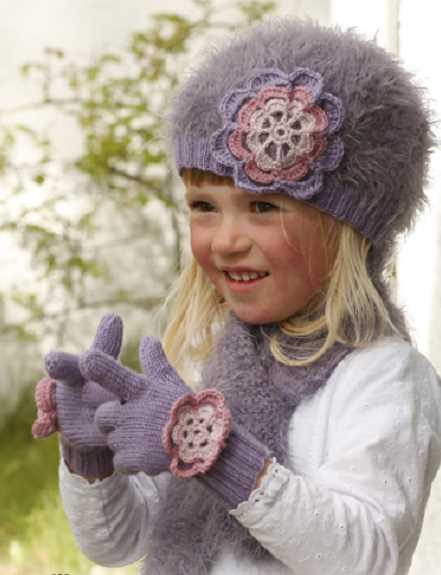 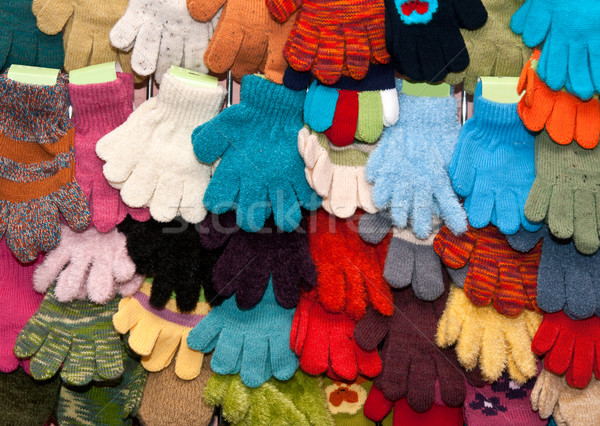 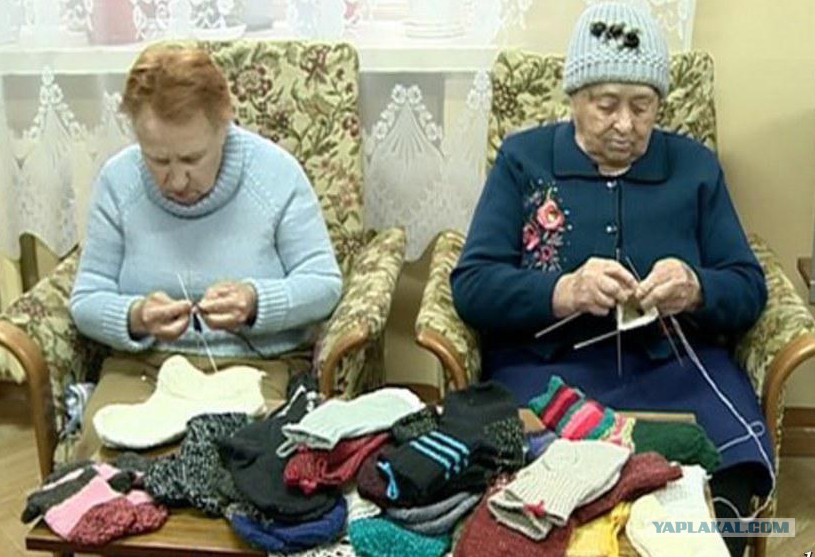 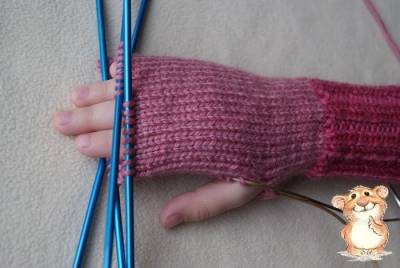 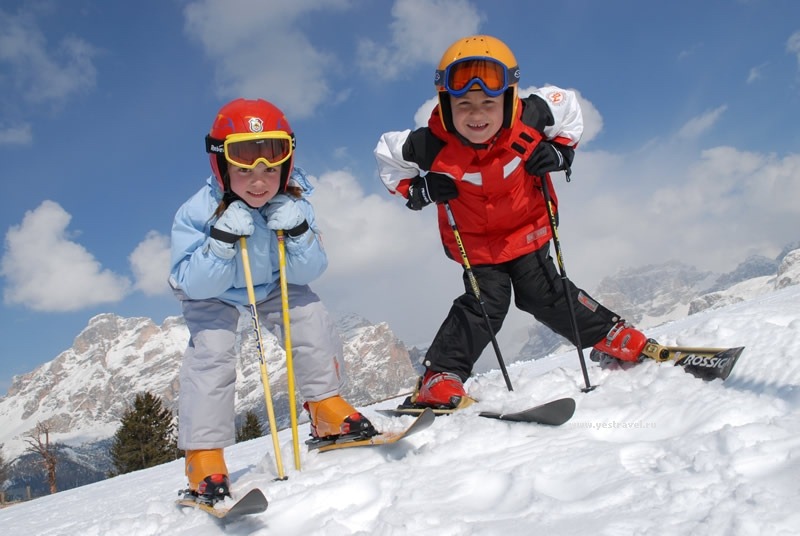 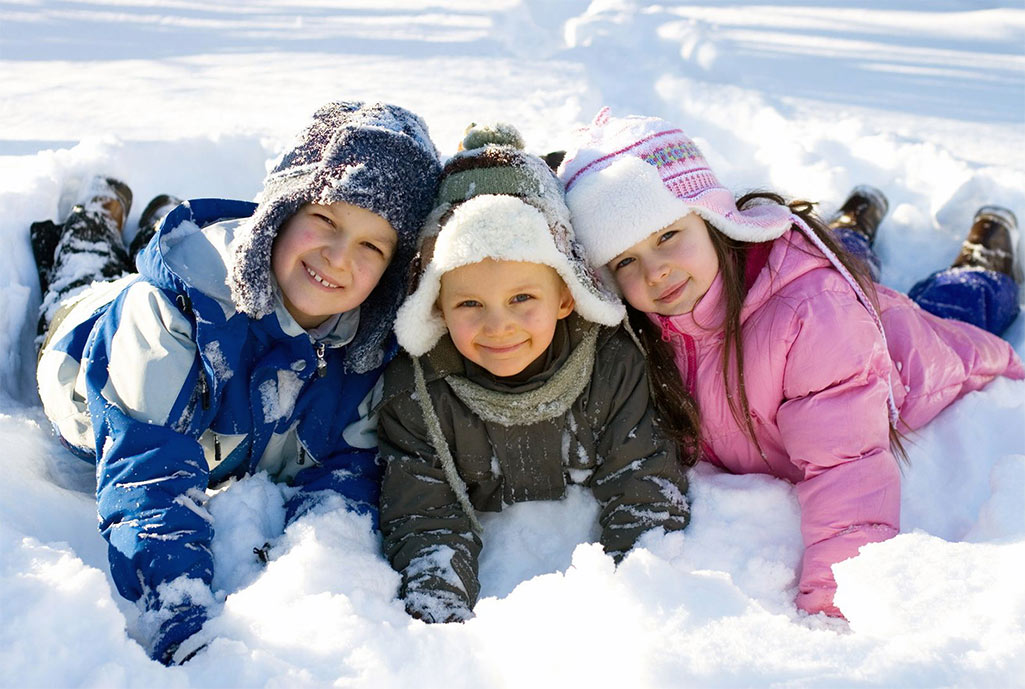 Чистота залог здоровья
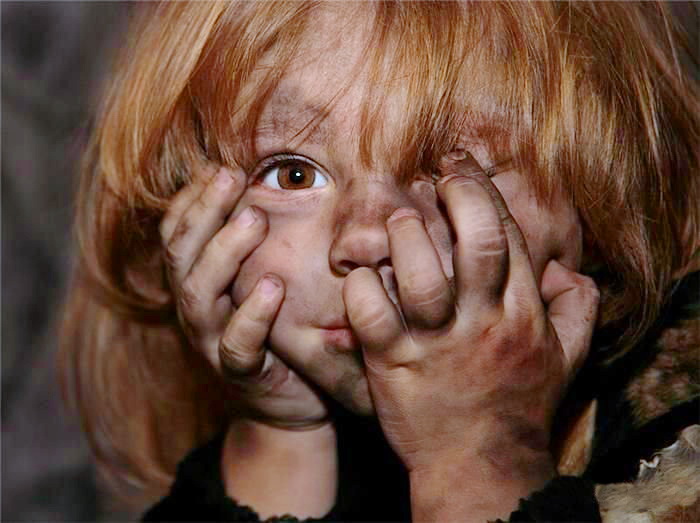 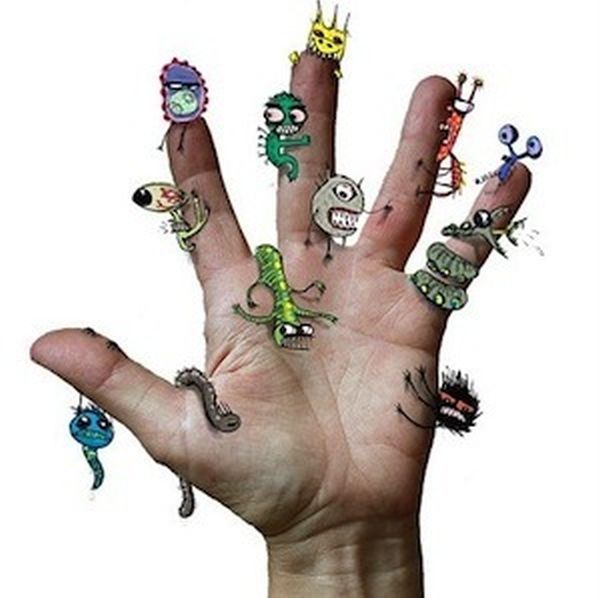 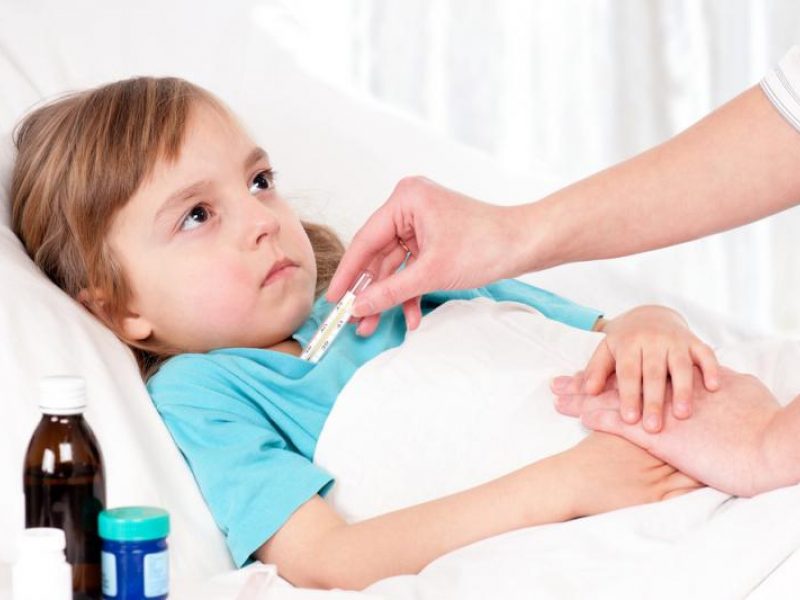 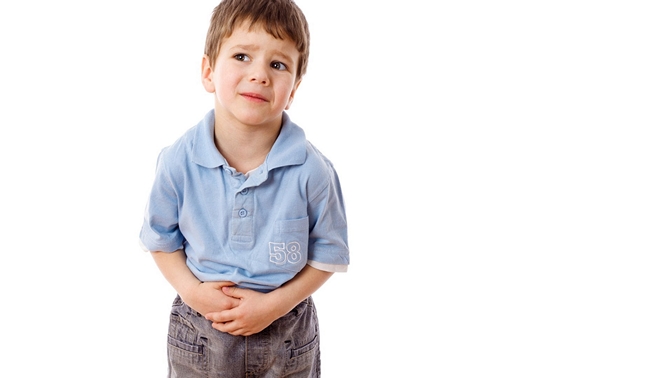 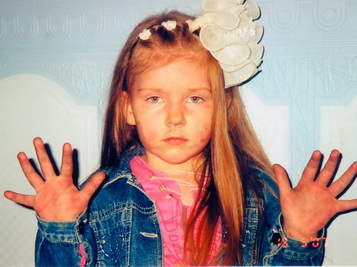 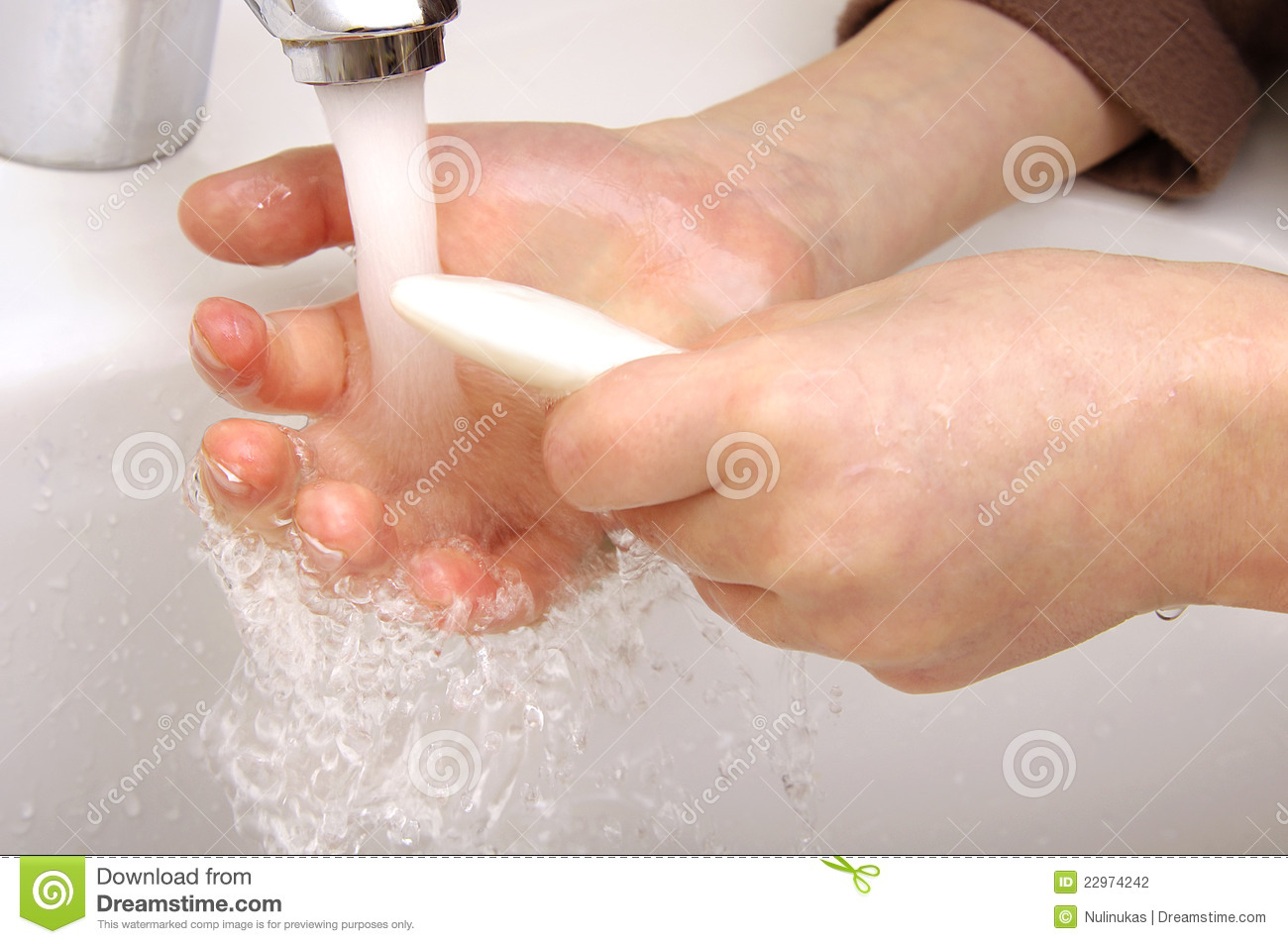 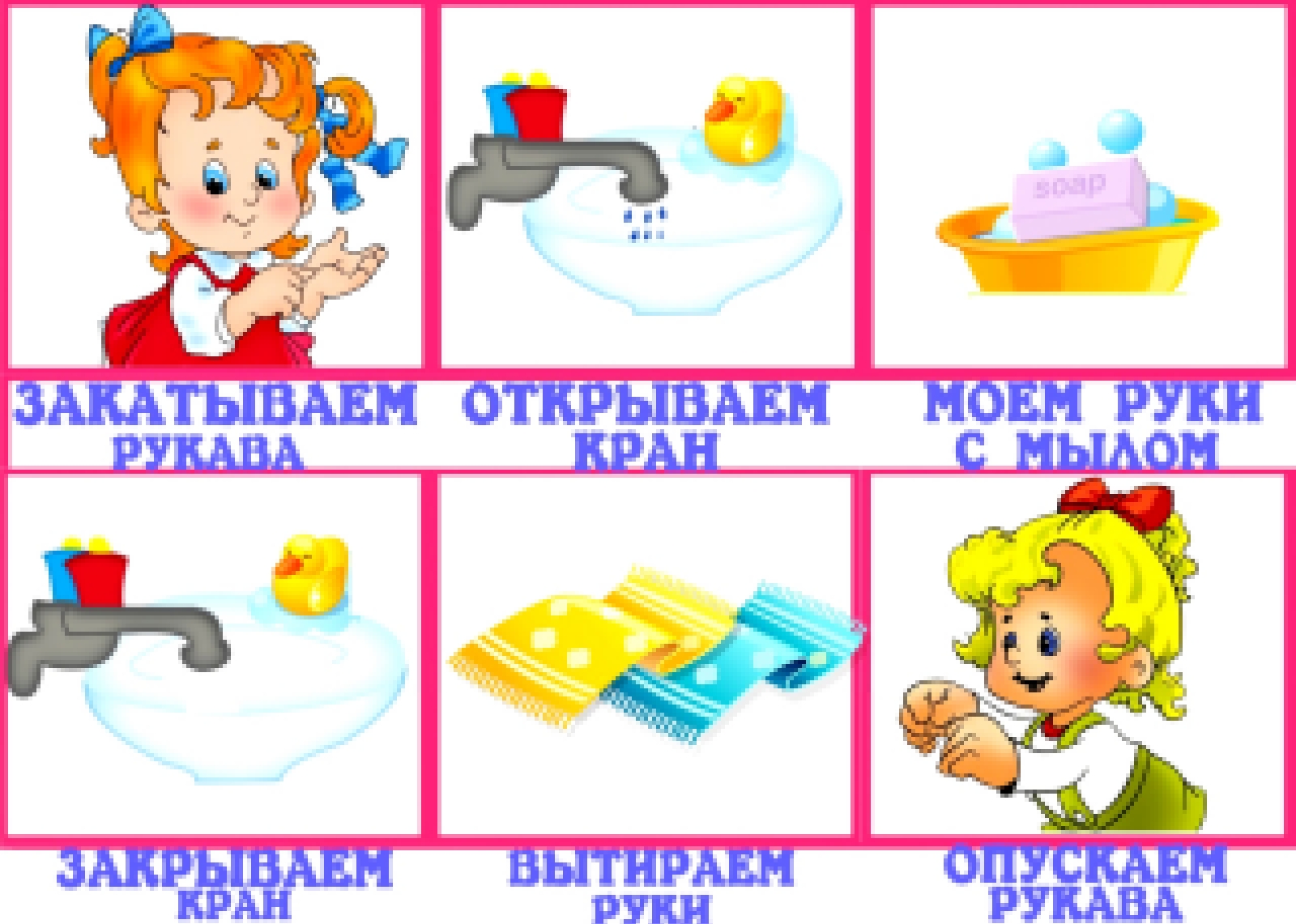 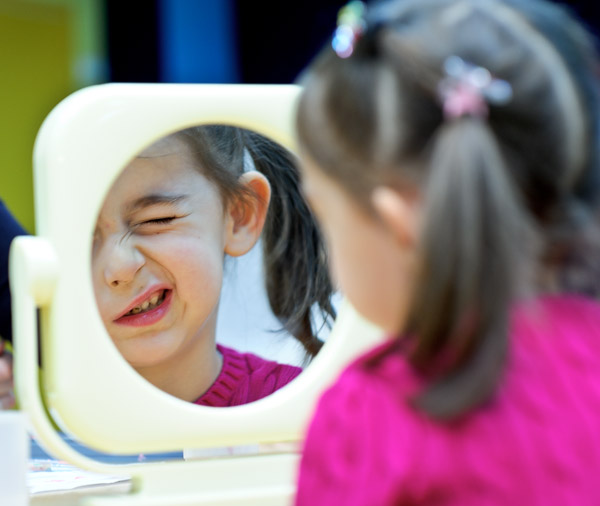 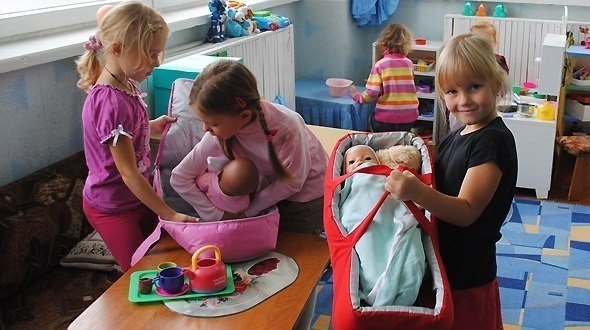